Фотогалерея Гарибян Илоны Тофик кызы,участника Всероссийского конкурса «Воспитатель года-2023»
Экскурсии
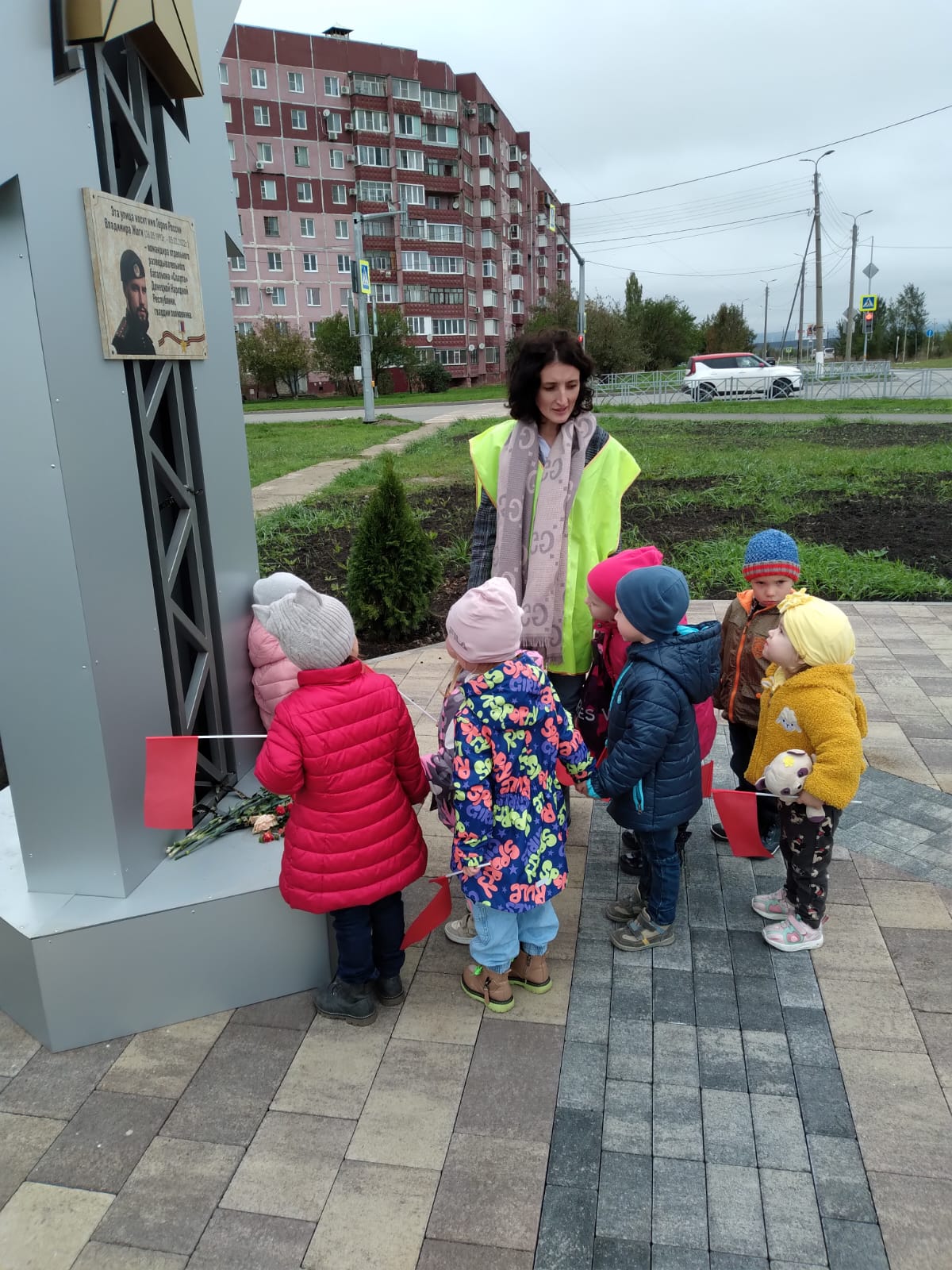 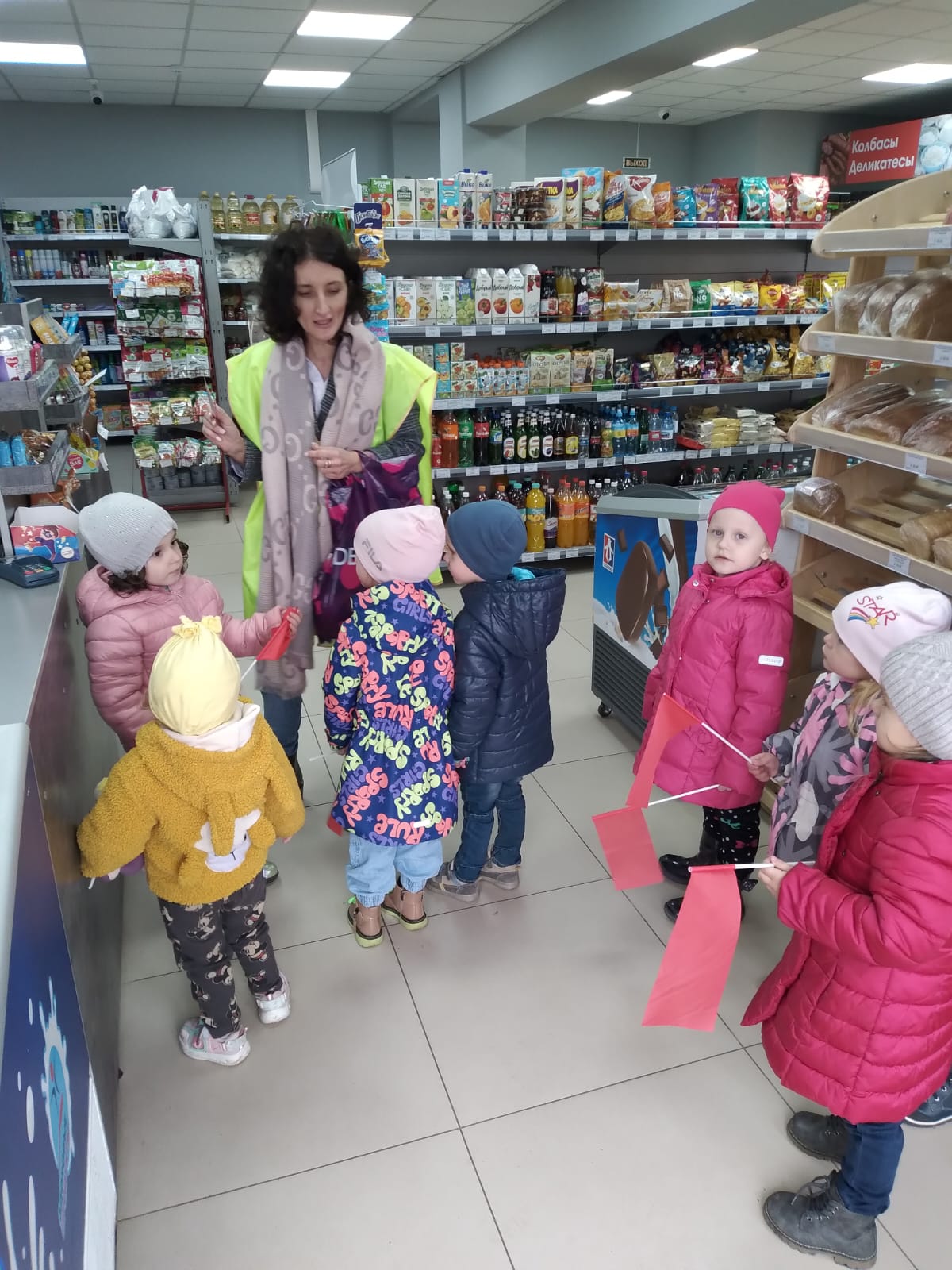 Экскурсии
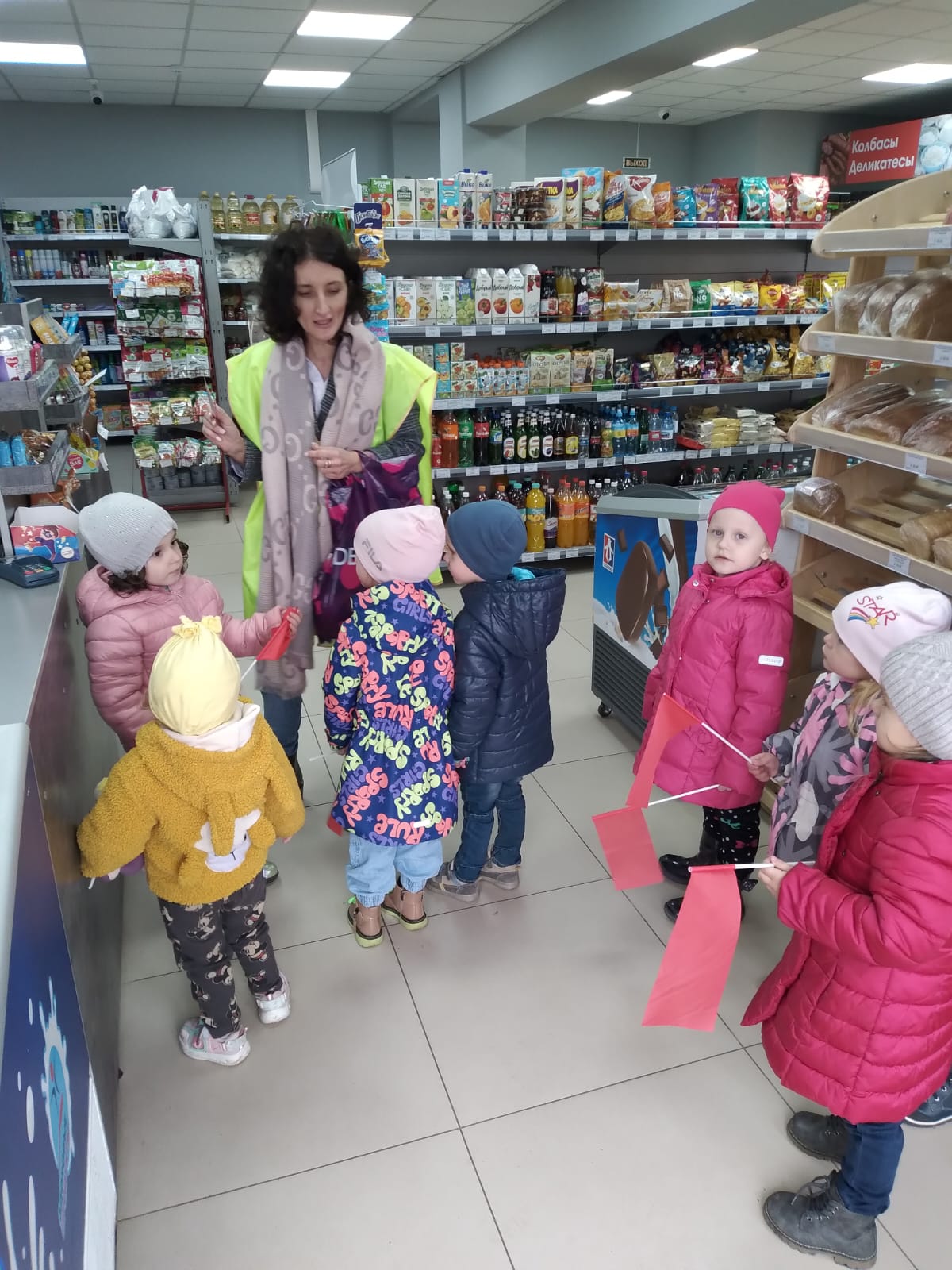 Театрализация с родителями
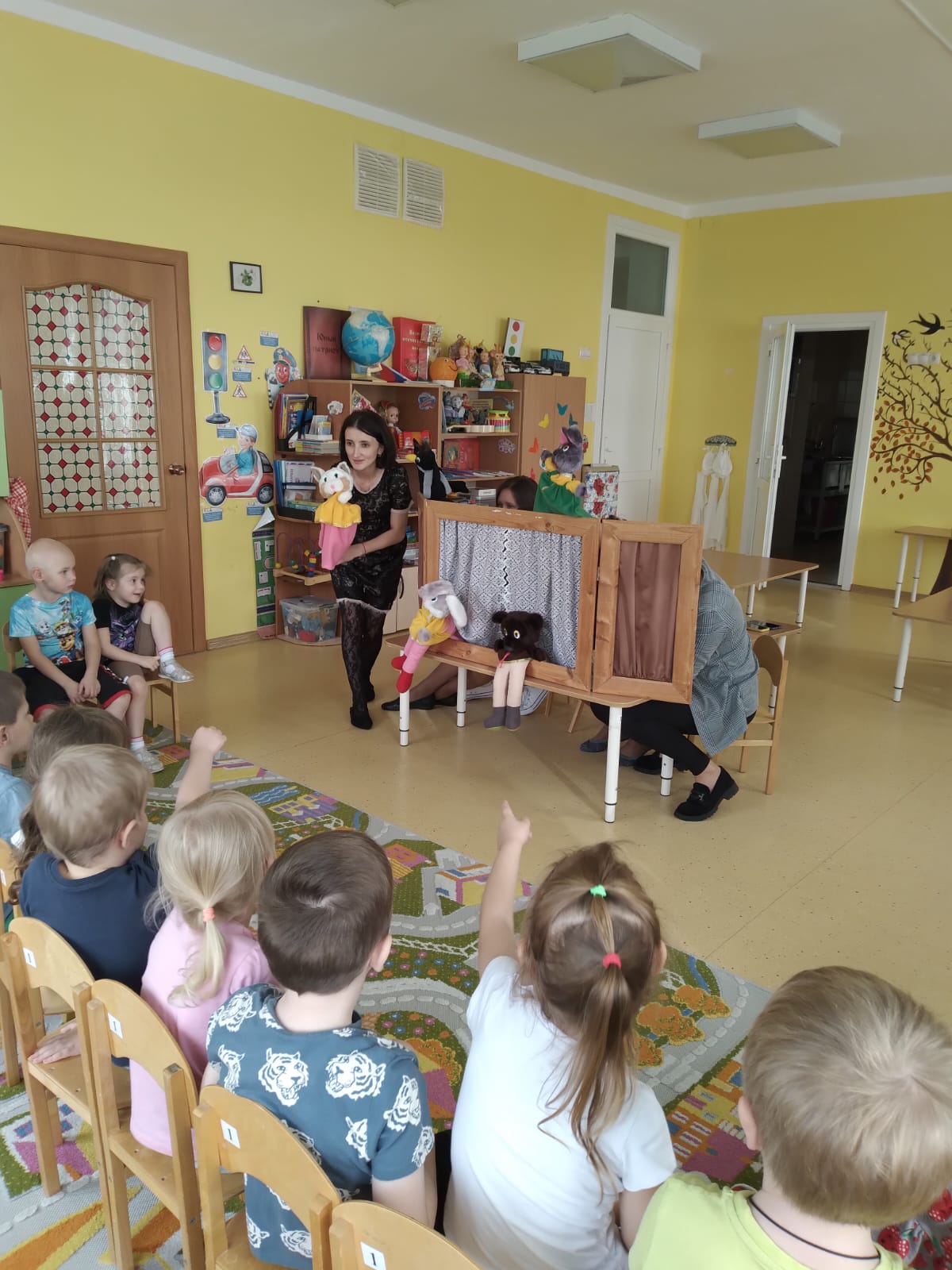 Театрализация с родителями
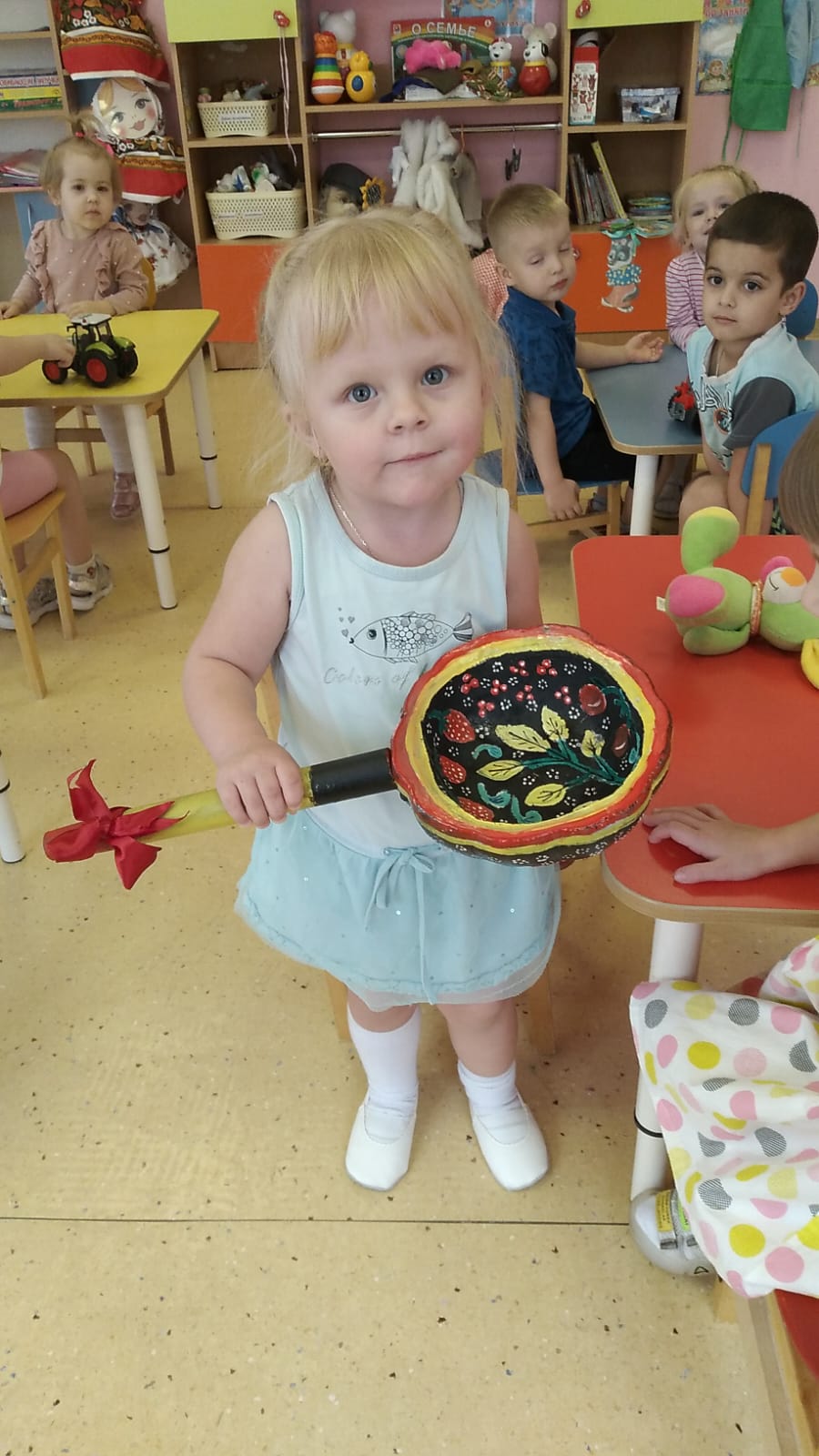 Экскурсия и игрына спортивной площадке.
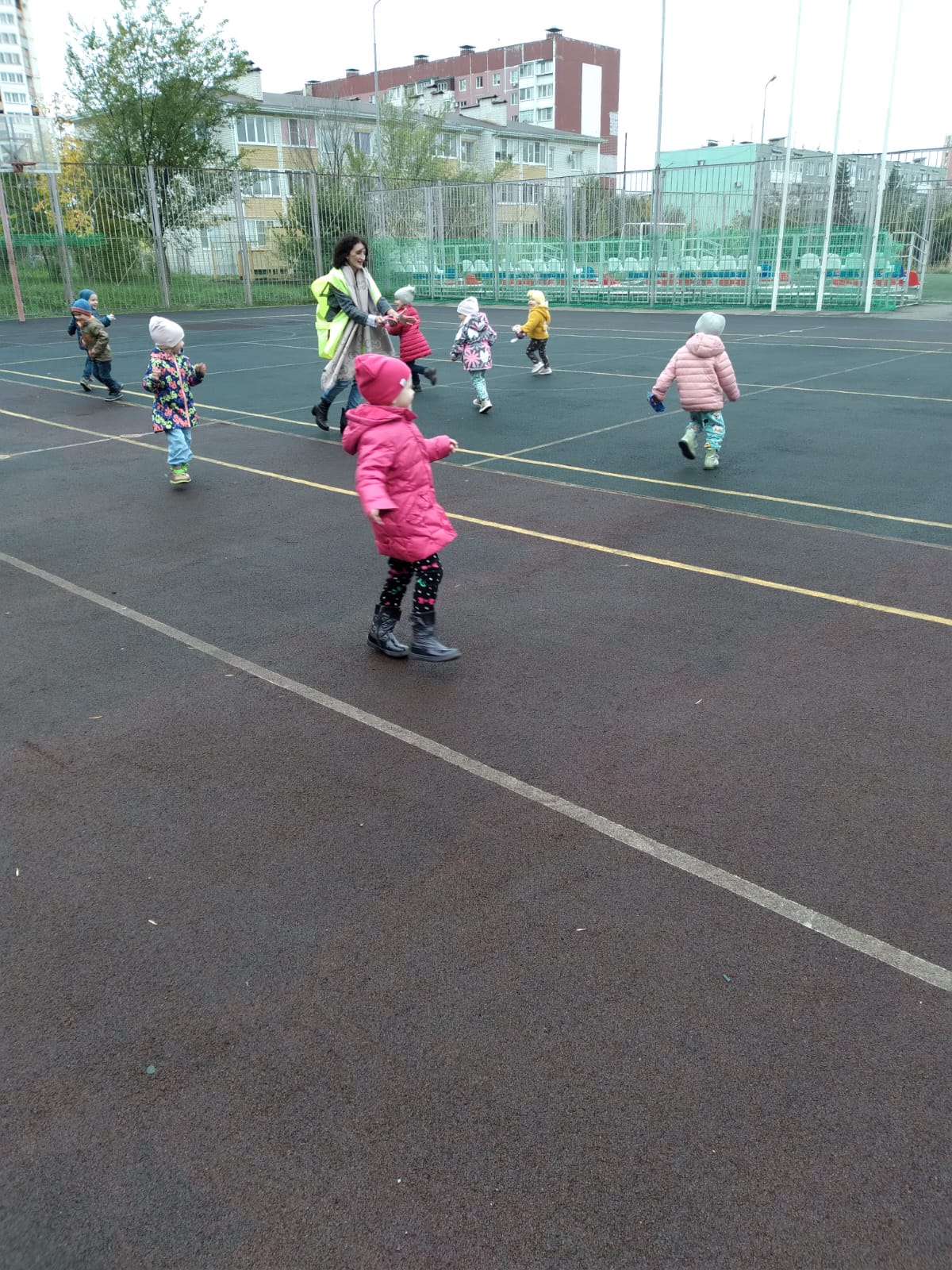 Бодрящая зарядка
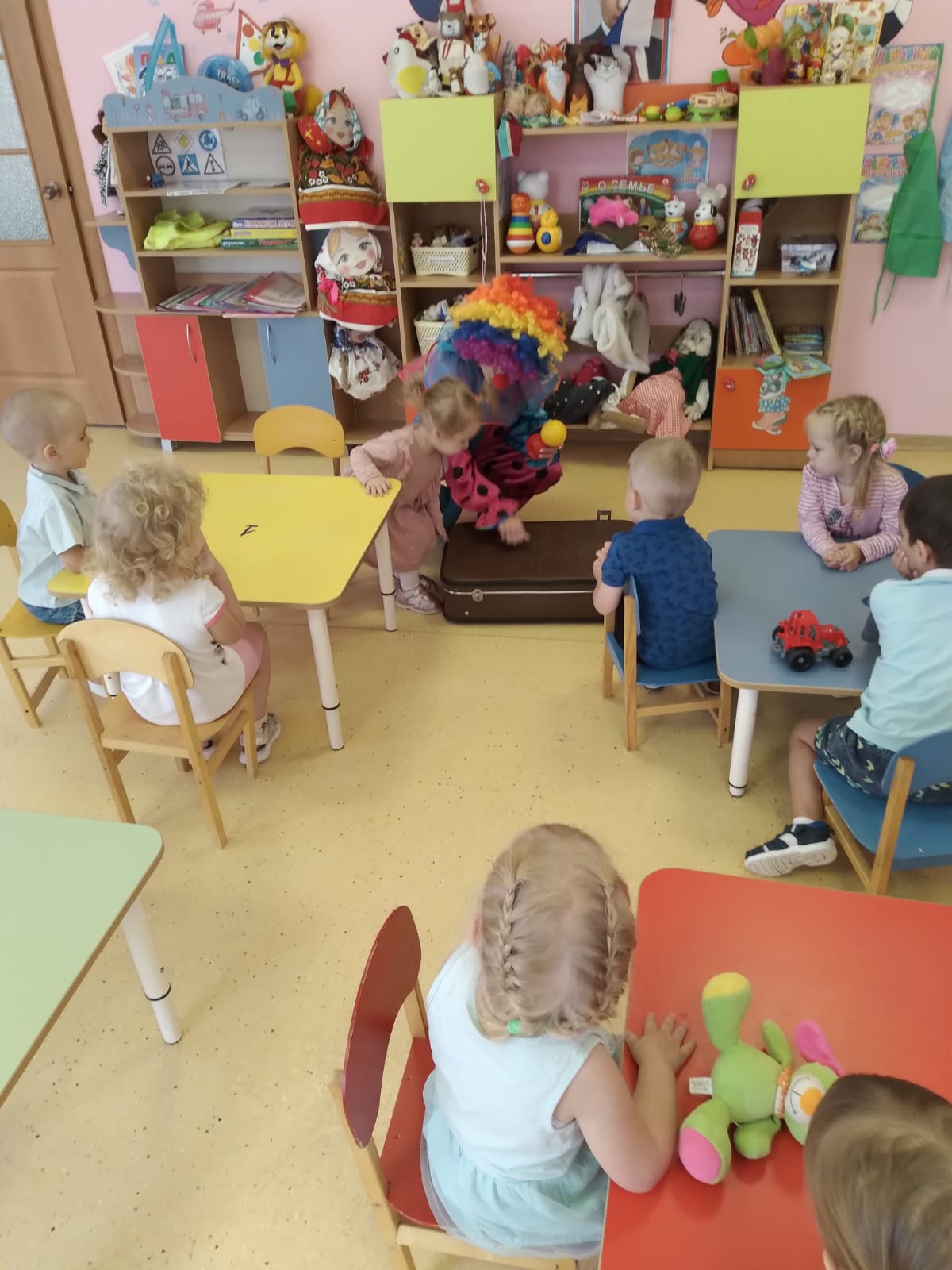 День рождения с весёлым клоуном
Учимся рисовать
Какие красивые осенние листики!
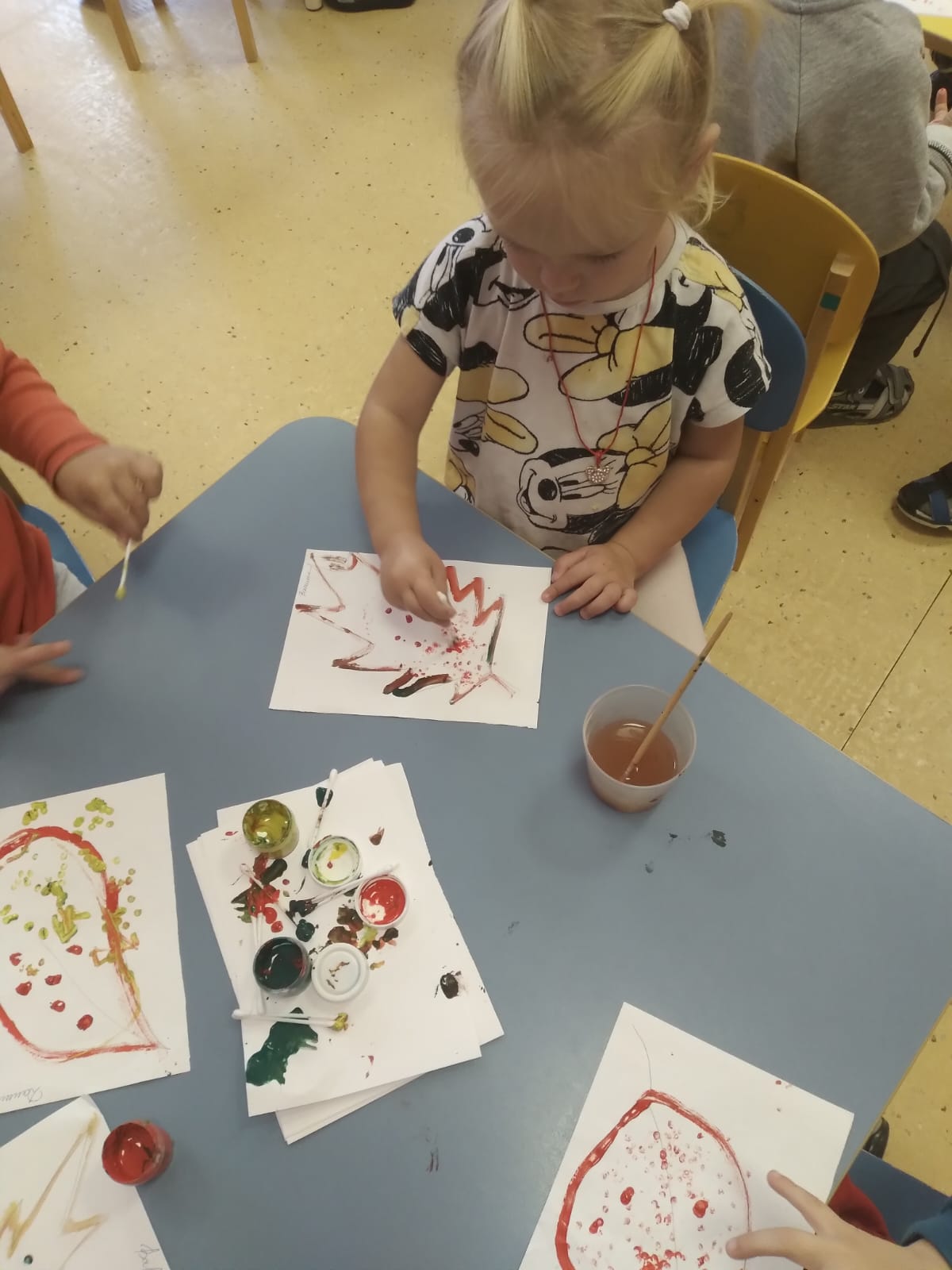 Мастер-класс для педагогов.
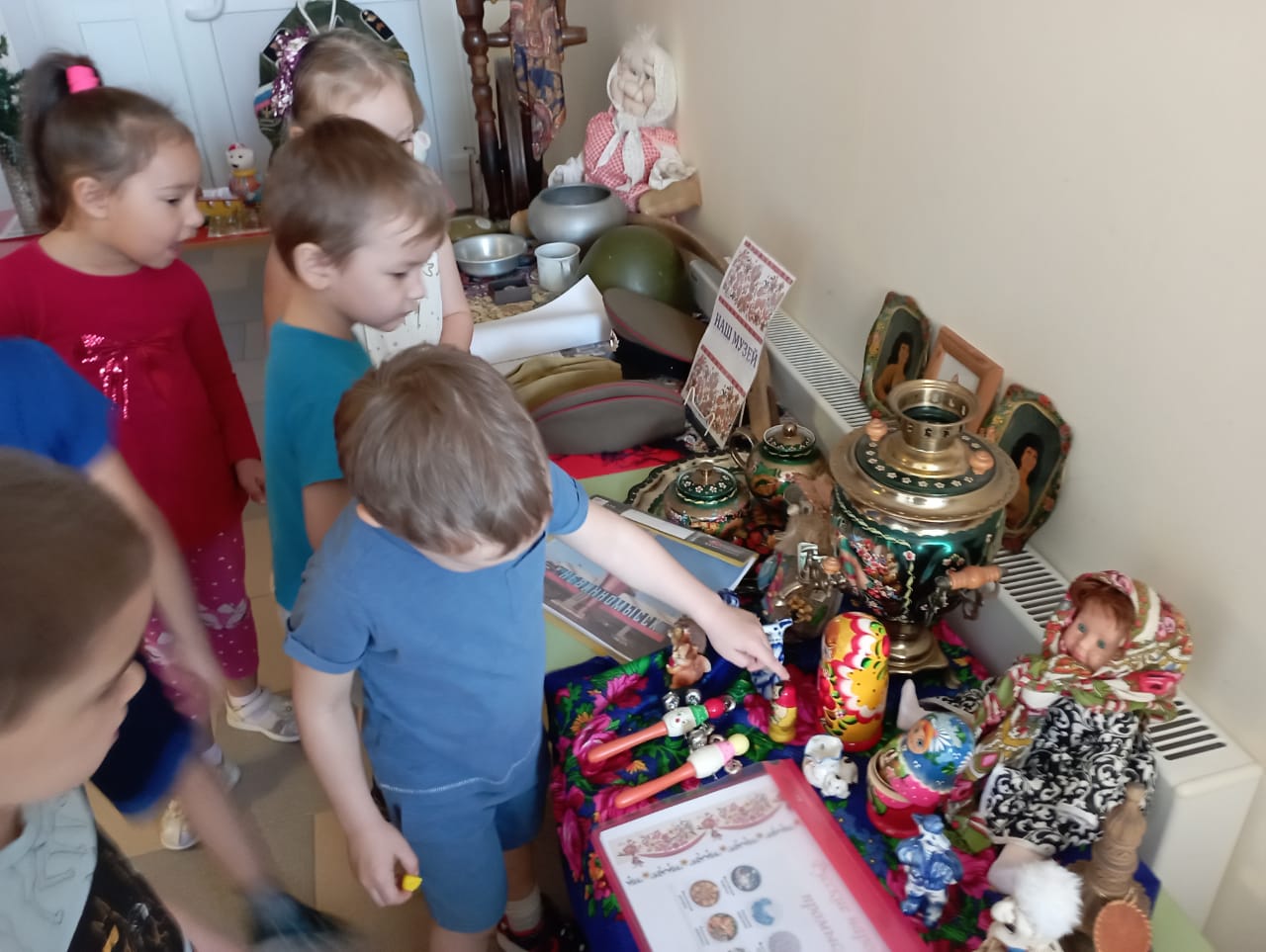 Прикоснемся к истории.
Музей 
в группе.
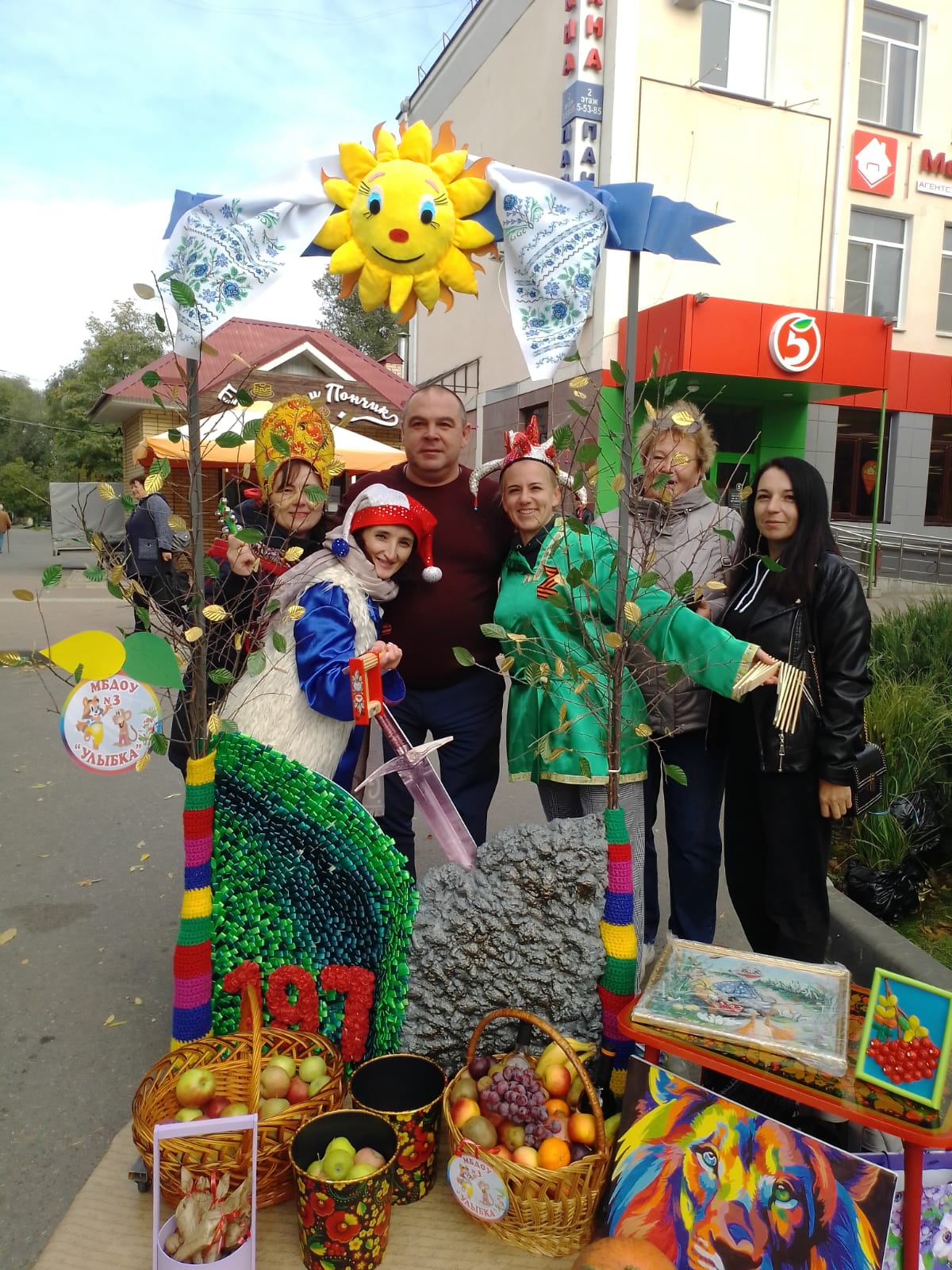 День города.